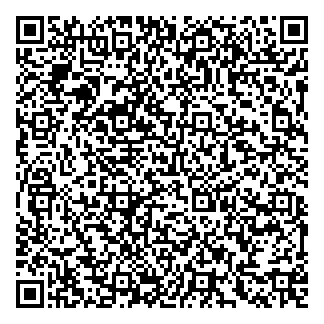 human endogenous retrovirus and clinical treatments of neurological disease
Bibliography
Karen Giménez, MSc1; Elisa Oltra, PhD2,3
1 Escuela de doctorado, Universidad Católica de Valencia San Vicente Mártir, 46001, Valencia, Spain; 2 School of Medicine, Universidad Católica de Valencia San Vicente Mártir, 46001, Valencia, Spain;      3 Centro de Investigación Traslacional San Alberto Magno, Universidad Católica de Valencia San Vicente Mártir, 46001, Valencia, Spain.
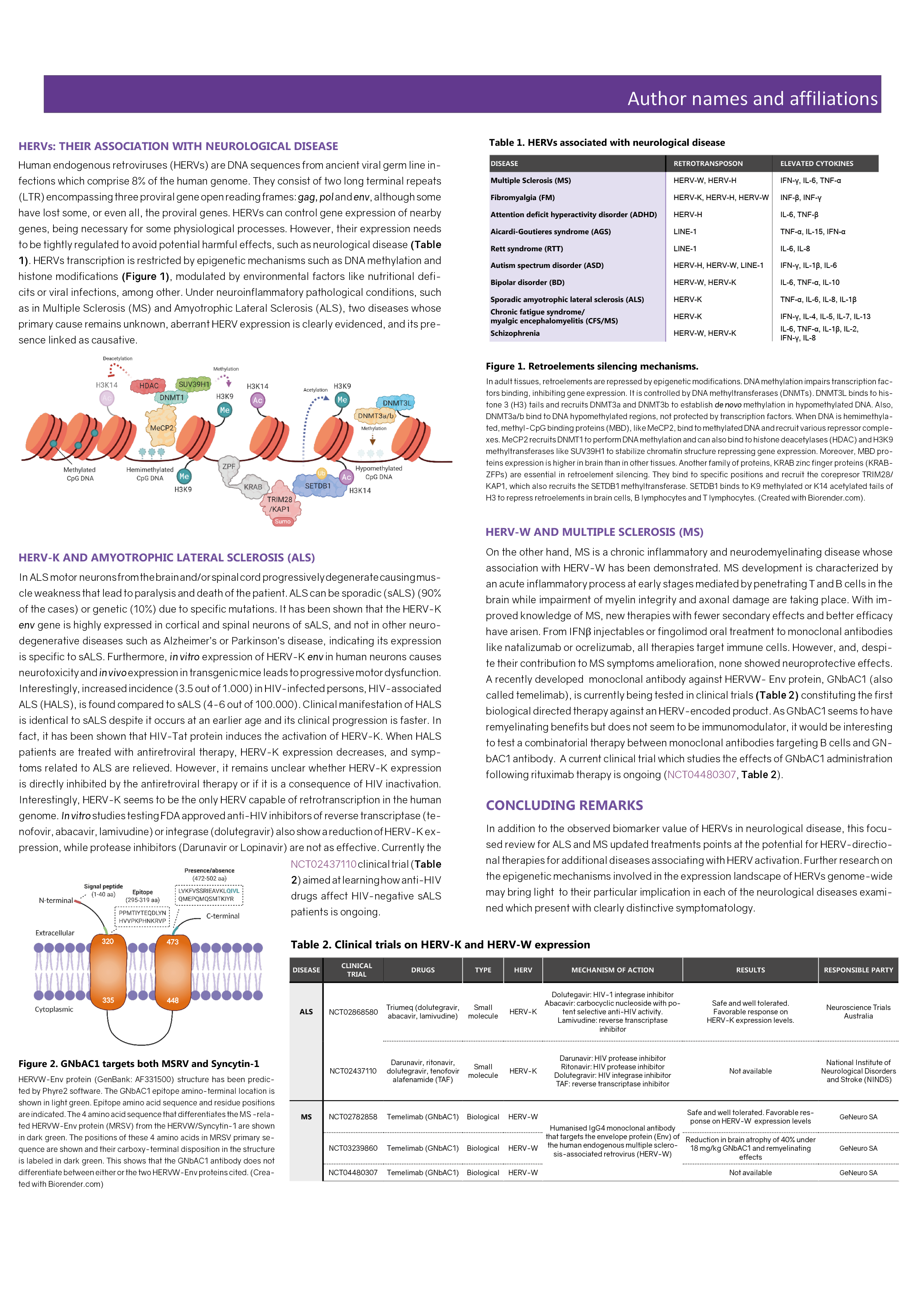 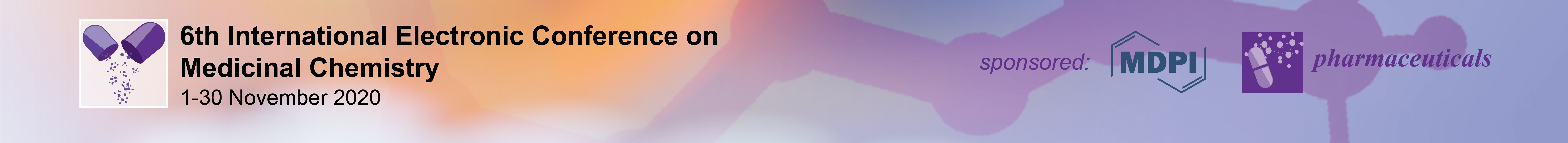